Die Inhalte-Was ist Minecraft?-die hersteller von Minecraft-Spielmodi
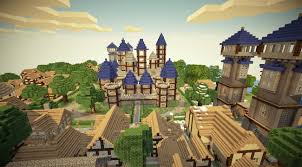 Was ist minecraft?
Fantasie spiel
Online spiel
Kubische Blöcke
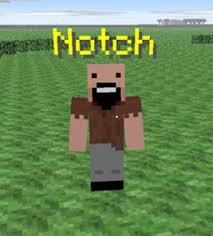 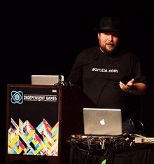 Die hersteller von minecraft
Markus Alexej  Persson aus Norwegen  
   (in Minecraft Notch)
Spielmodi
2 spielmodi